Музыкальные
инструменты

Выполнила музыкальный руководитель ГБДОУ №19 Островская Ирина Николаевна
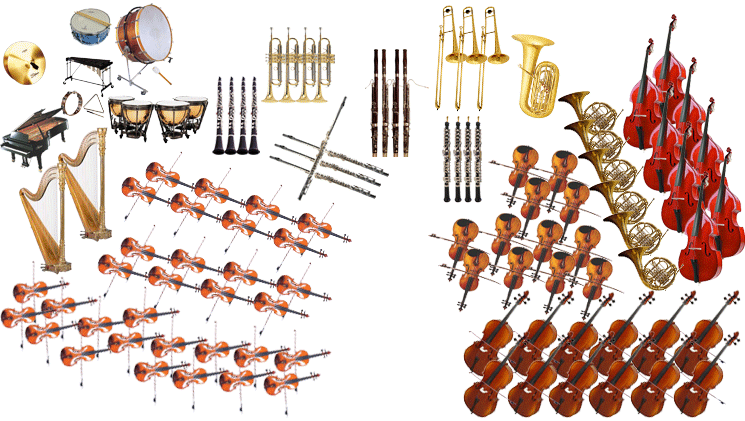 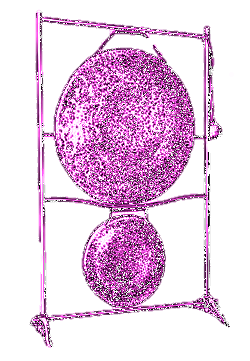 тамтам
А теперь перейдём к ЛИТАВРАМ.
Слайд 6
Металлическая основа Литавр напоминает большой котёл. На него натягивают кожу. Натяжение можно усиливать или ослаблять. И звук от этого будет меняться. Но изменять натяжение во время исполнения музыки сложно. Поэтому в оркестре есть несколько литавр, заранее настроенных каждая на свой тон.
     Литавры могут звучать еле слышно, почти шёпотом, а могут греметь, как гром.
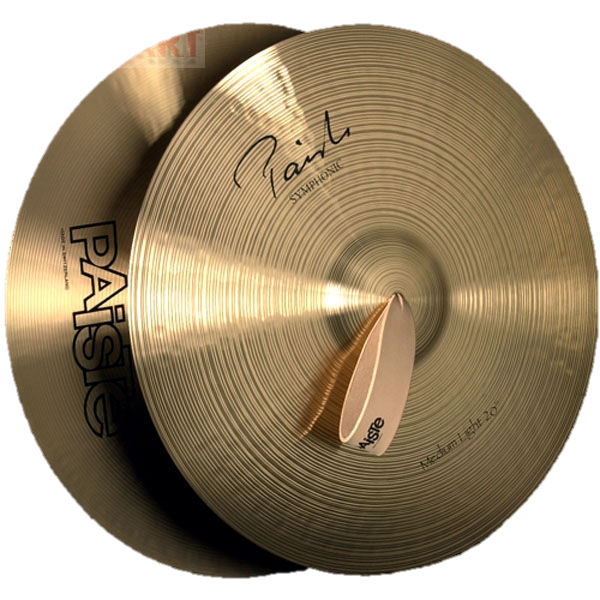 тарелки
литавры
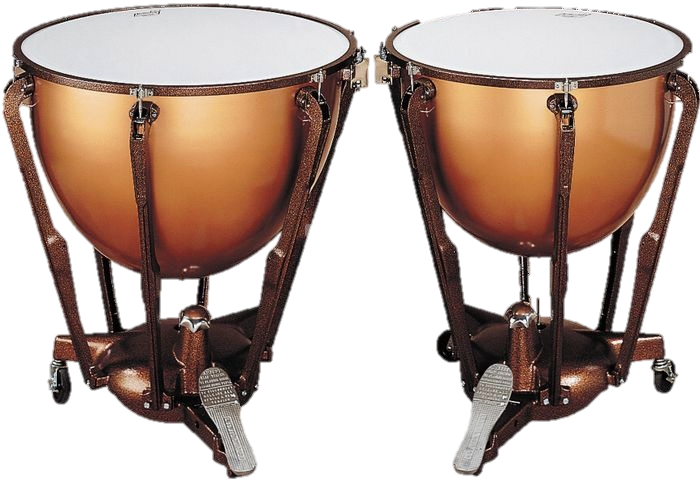 Большой и малый барабаны
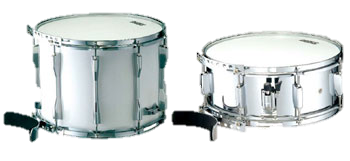